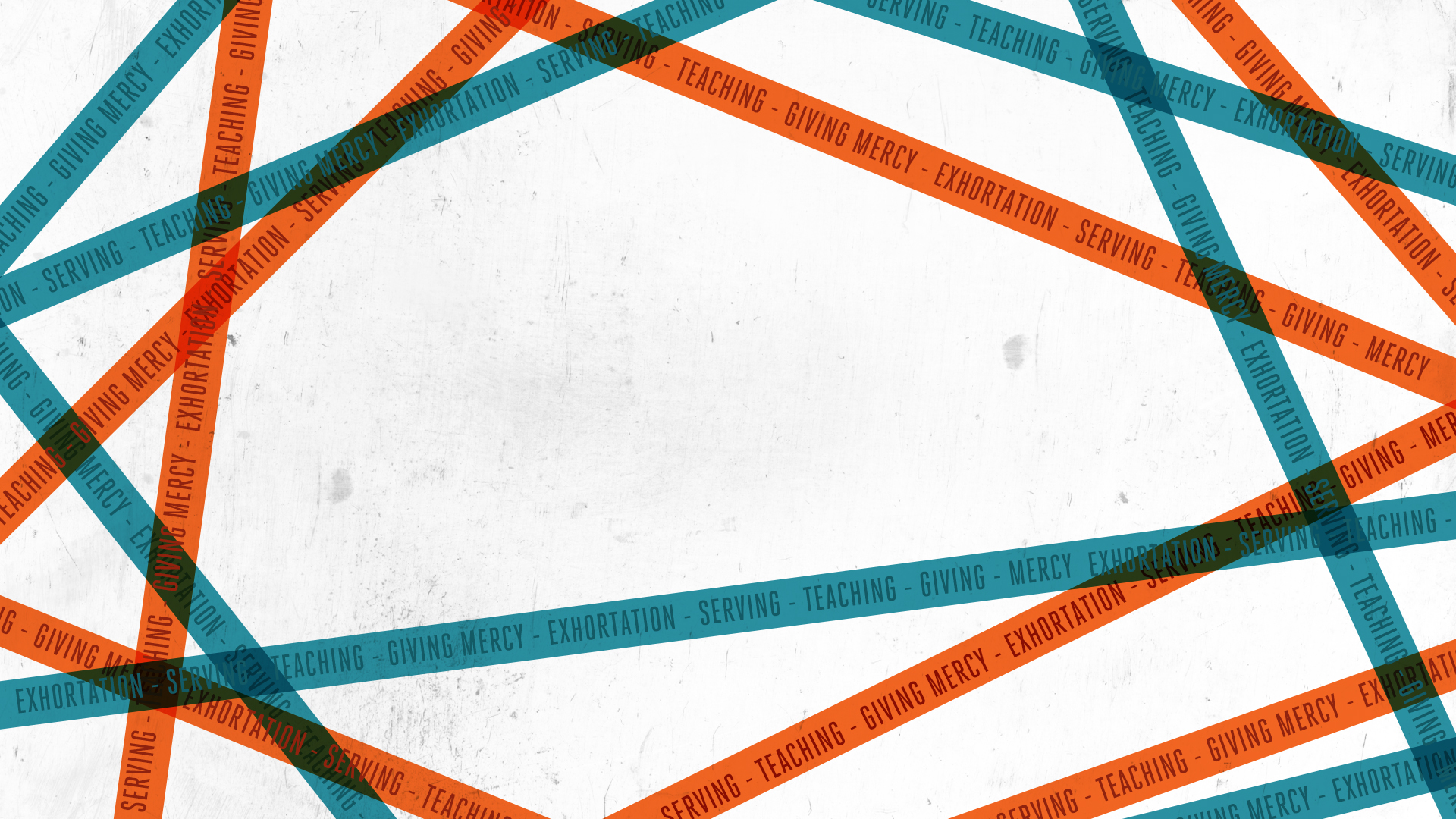 UNIQUELY
Gifted
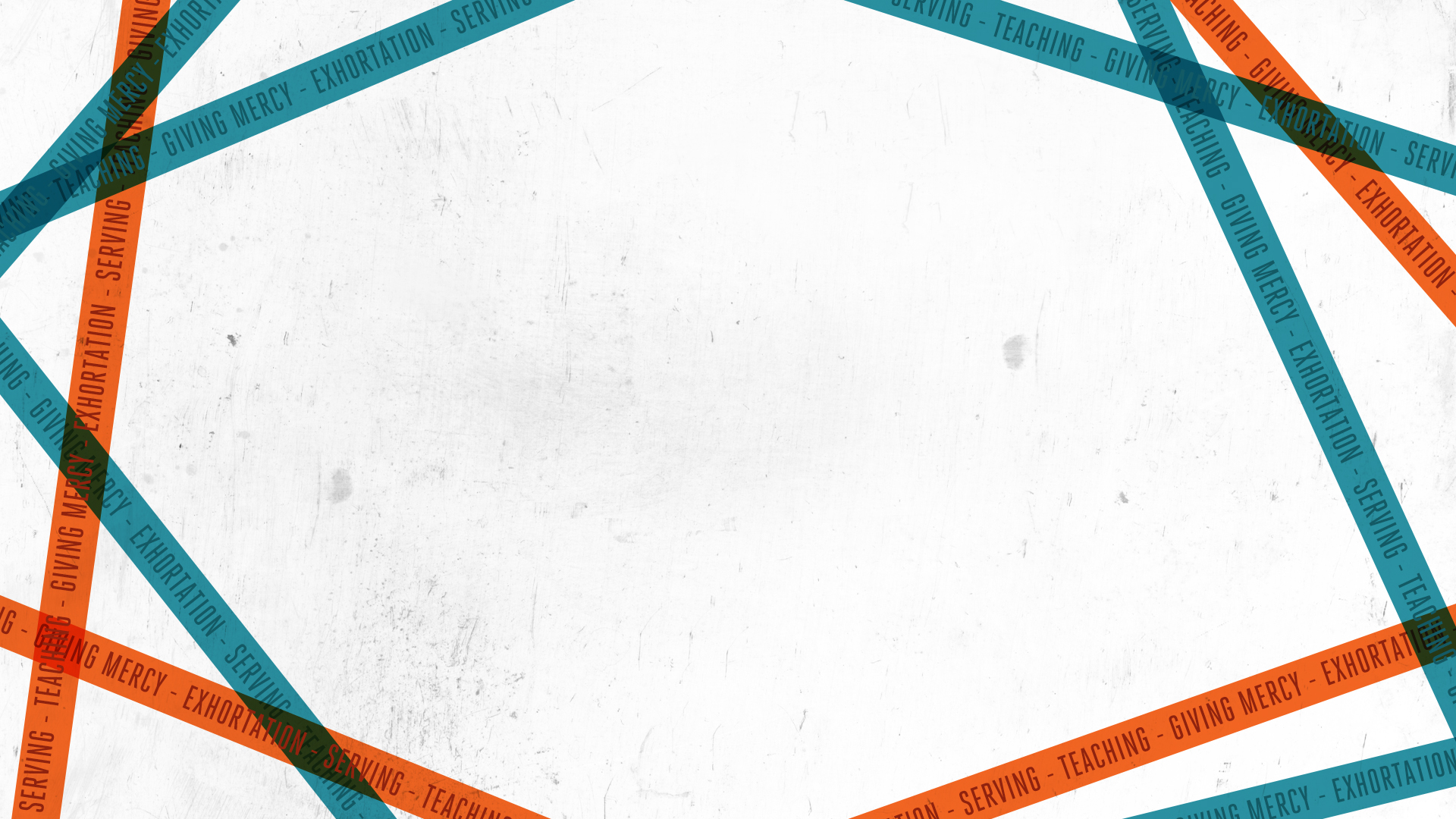 1 Corinthians 12:1
New Living Translation
Now, dear brothers and sisters, regarding your question about the special abilities the Spirit gives us. I don’t want you to misunderstand this.
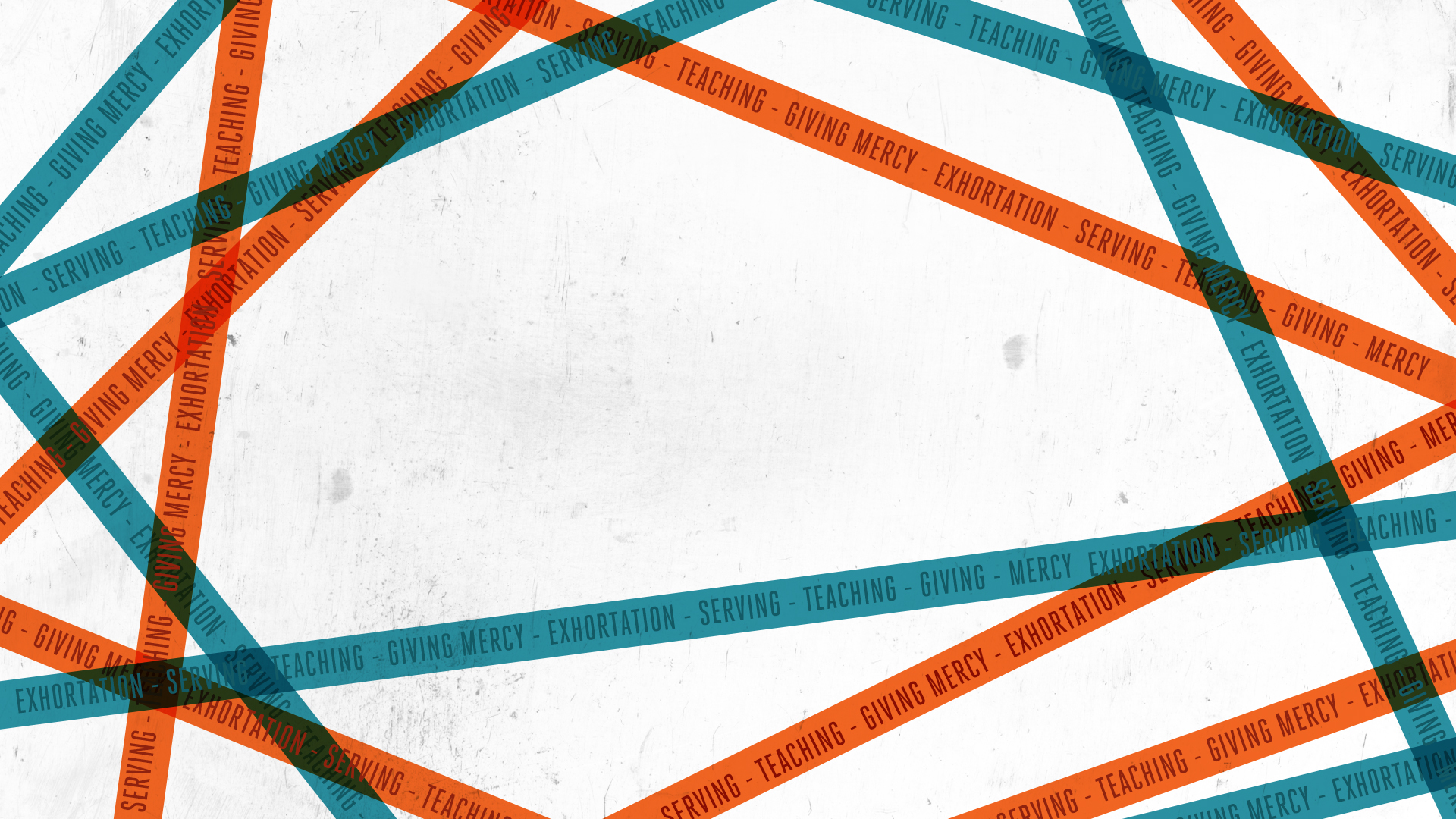 UN-INFORMED
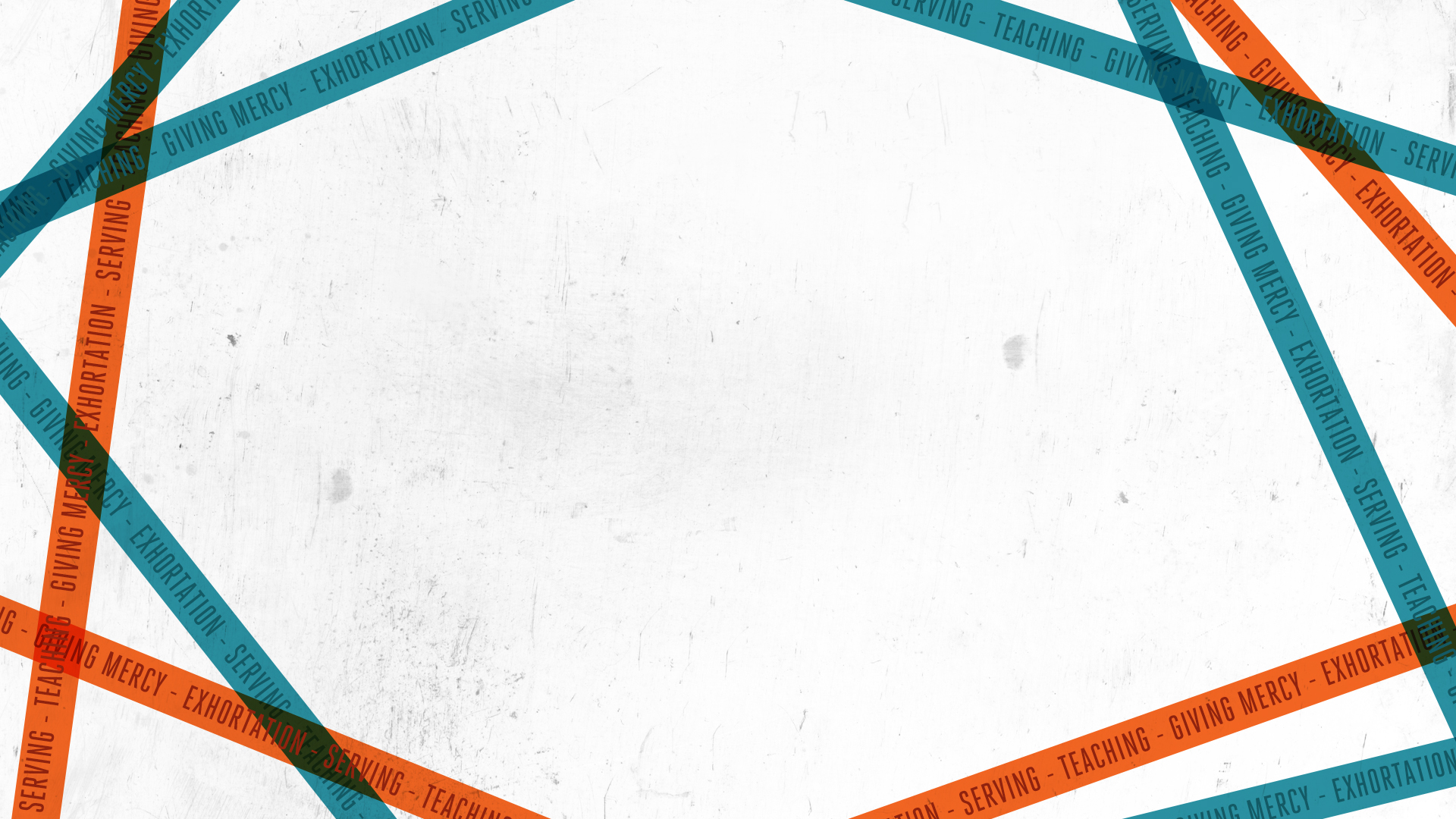 Psalm 139:13-18
New Living Translation
13 You made all the delicate, inner parts of my body and knit me together in my mother’s womb.  14 Thank you for making me so wonderfully complex! Your workmanship is marvelous—how well I know it. 15 You watched me as I was being formed in utter seclusion, as I was woven together in the dark of the womb.
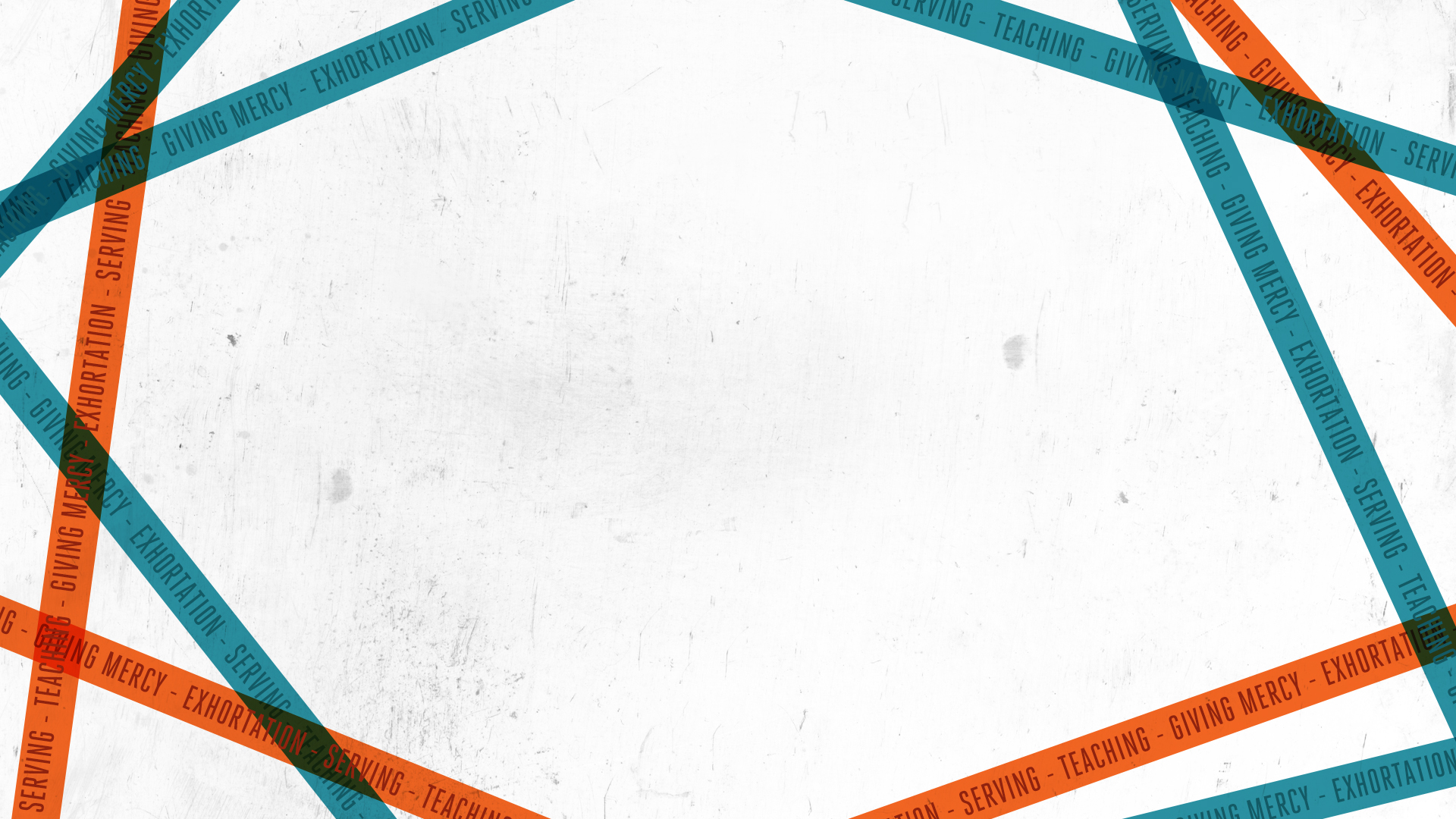 Psalm 139:13-18
New Living Translation
16 You saw me before I was born. Every day of my life was recorded in your book. Every moment was laid out before a single day had passed.
17 How precious are your thoughts about me, O God. They cannot be numbered!  18 I can’t even count them; they outnumber the grains of sand!  And when I wake up, you are still with me!
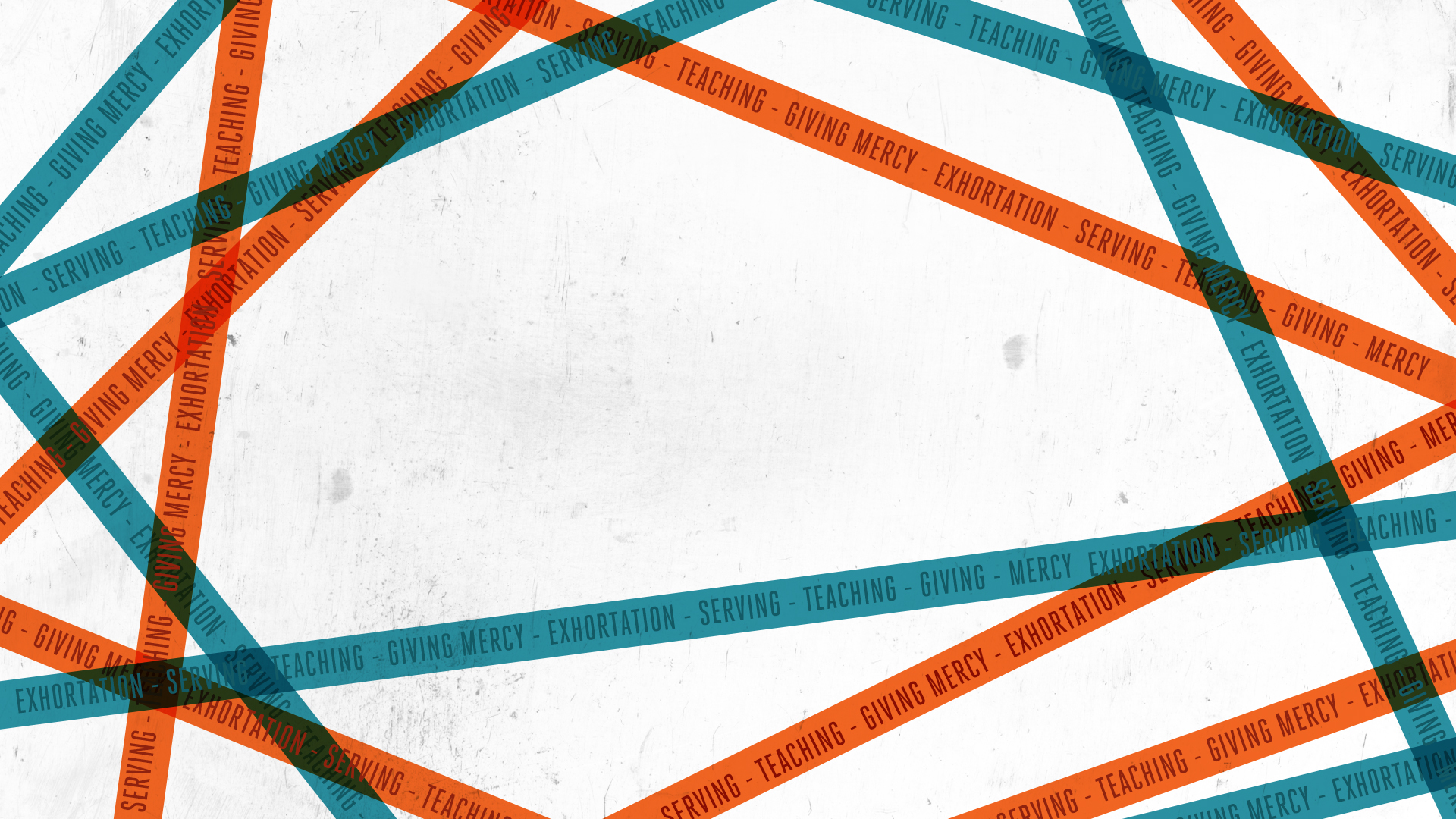 mis-INFORMED
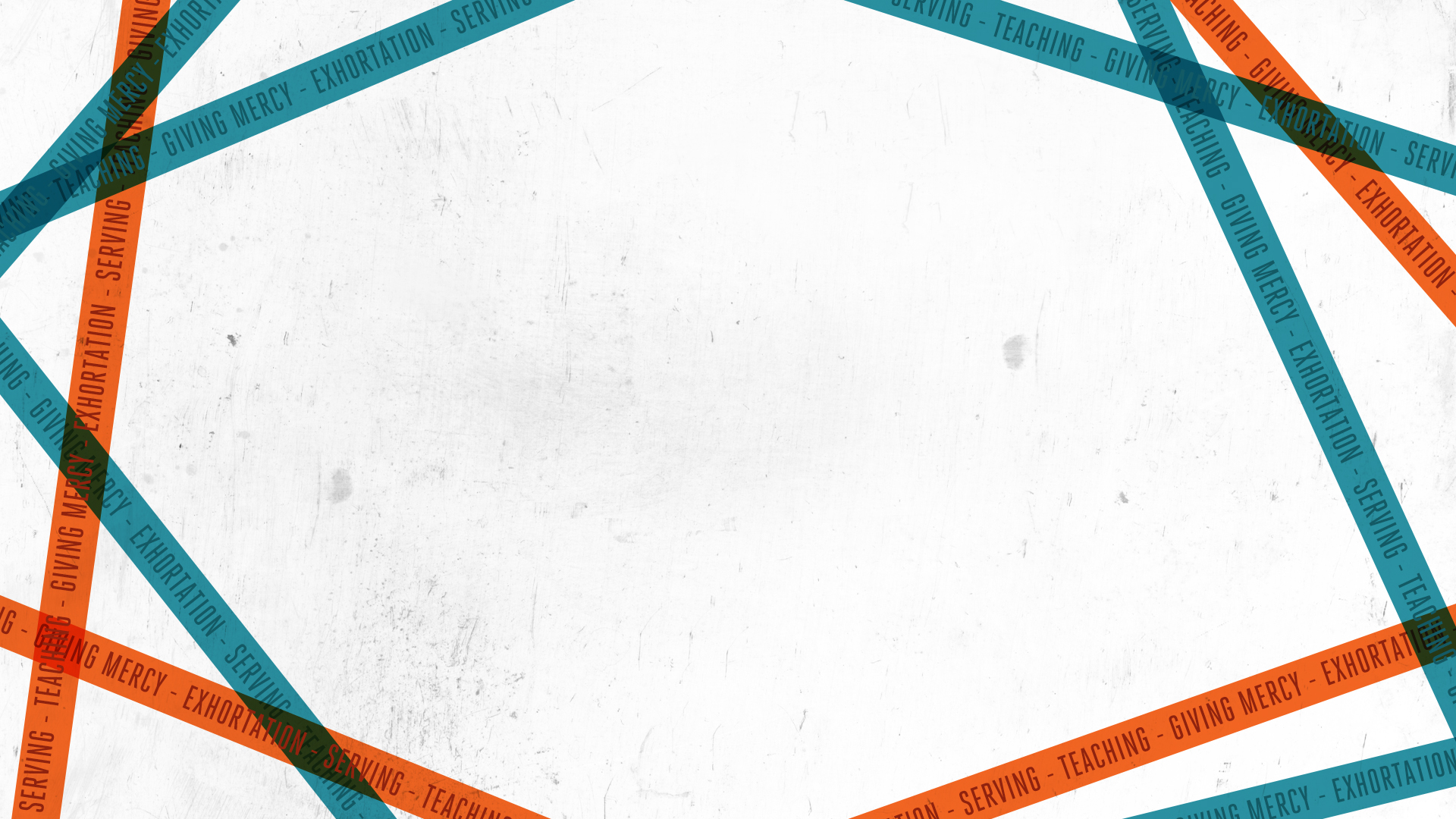 1 Corinthians 13:1-3
New Living Translation
If I could speak all the languages of earth and of angels, but didn’t love others, I would only be a noisy gong or a clanging cymbal. 2 If I had the gift of prophecy, and if I understood all of God’s secret plans and possessed all knowledge, and if I had such faith that I could move mountains, but didn’t love others, I would be nothing.
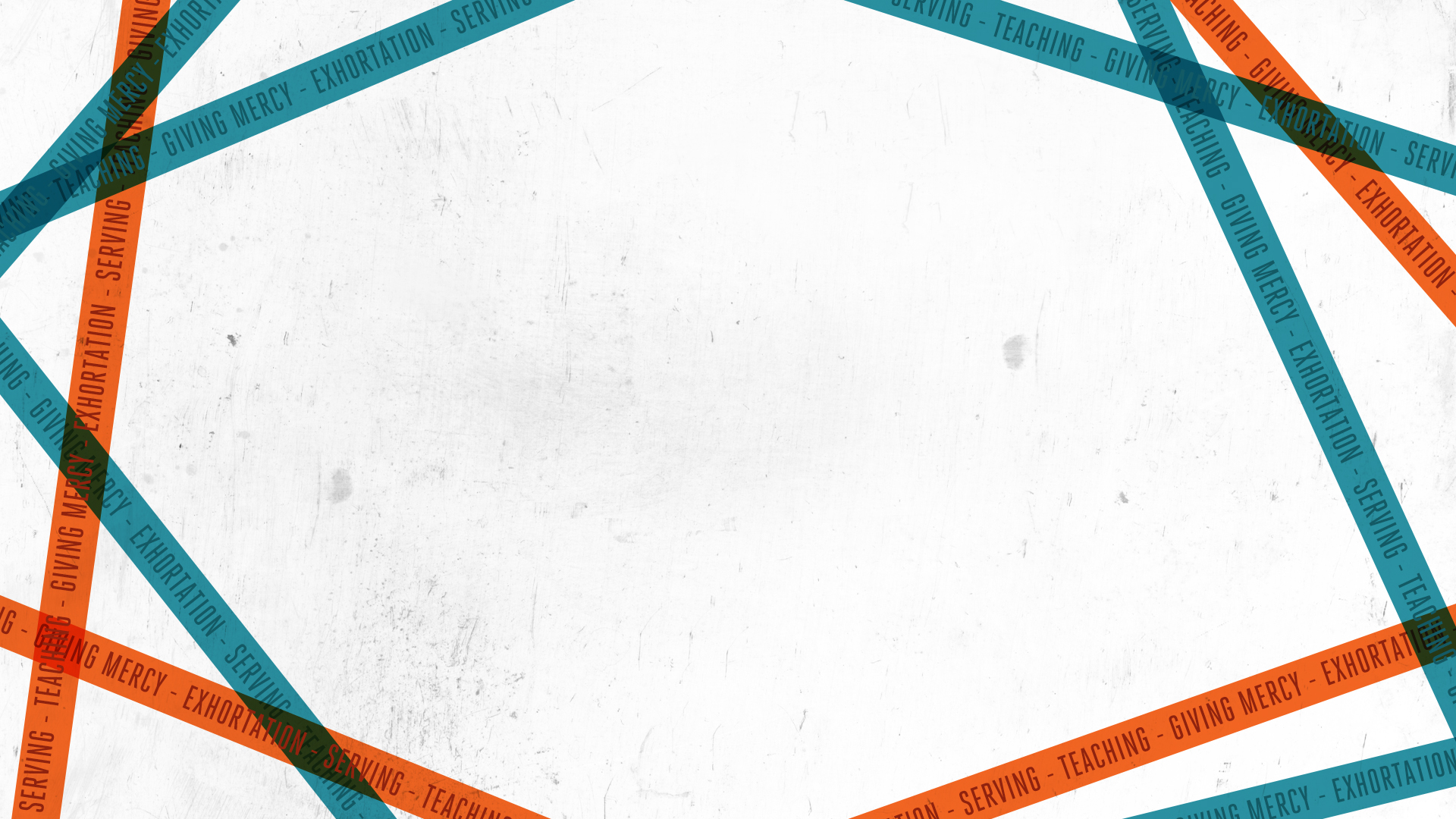 1 Corinthians 13:1-3
New Living Translation
3 If I gave everything I have to the poor and even sacrificed my body, I could boast about it; but if I didn’t love others, I would have gained nothing.
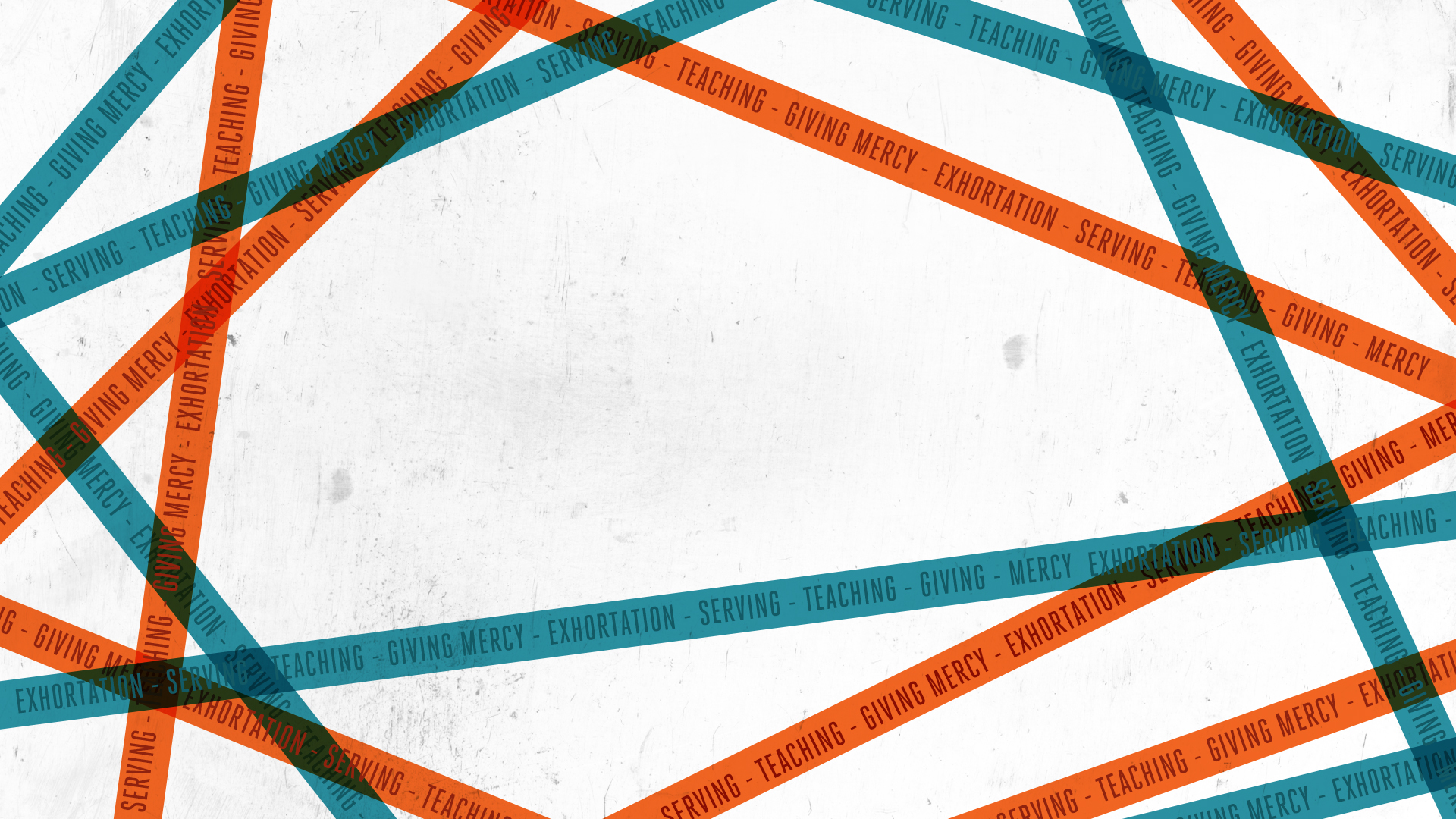 To serve
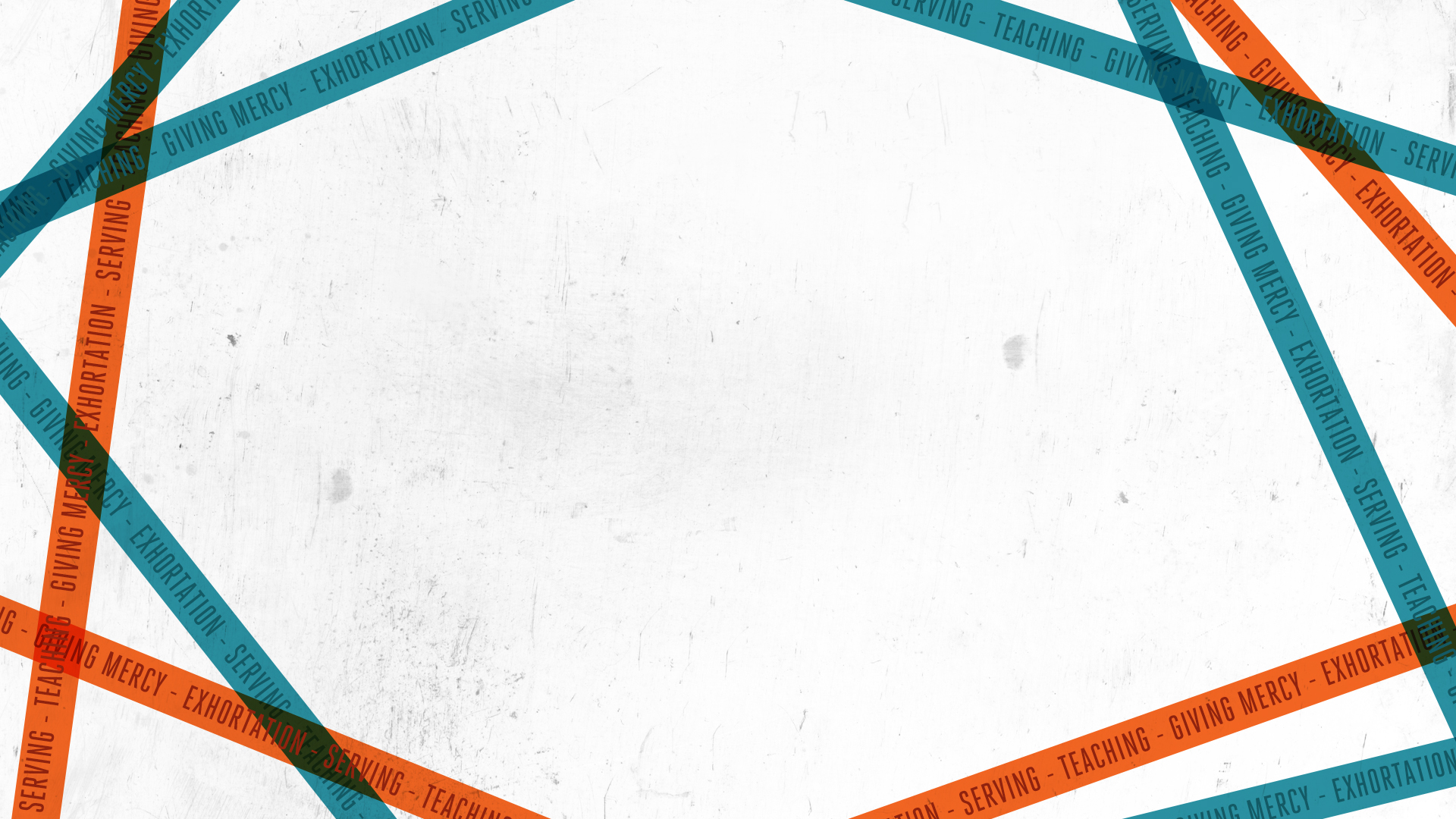 1 Peter 4:10
New Living Translation
God has given each of you a gift from his great variety of spiritual gifts. Use them well to serve one another.
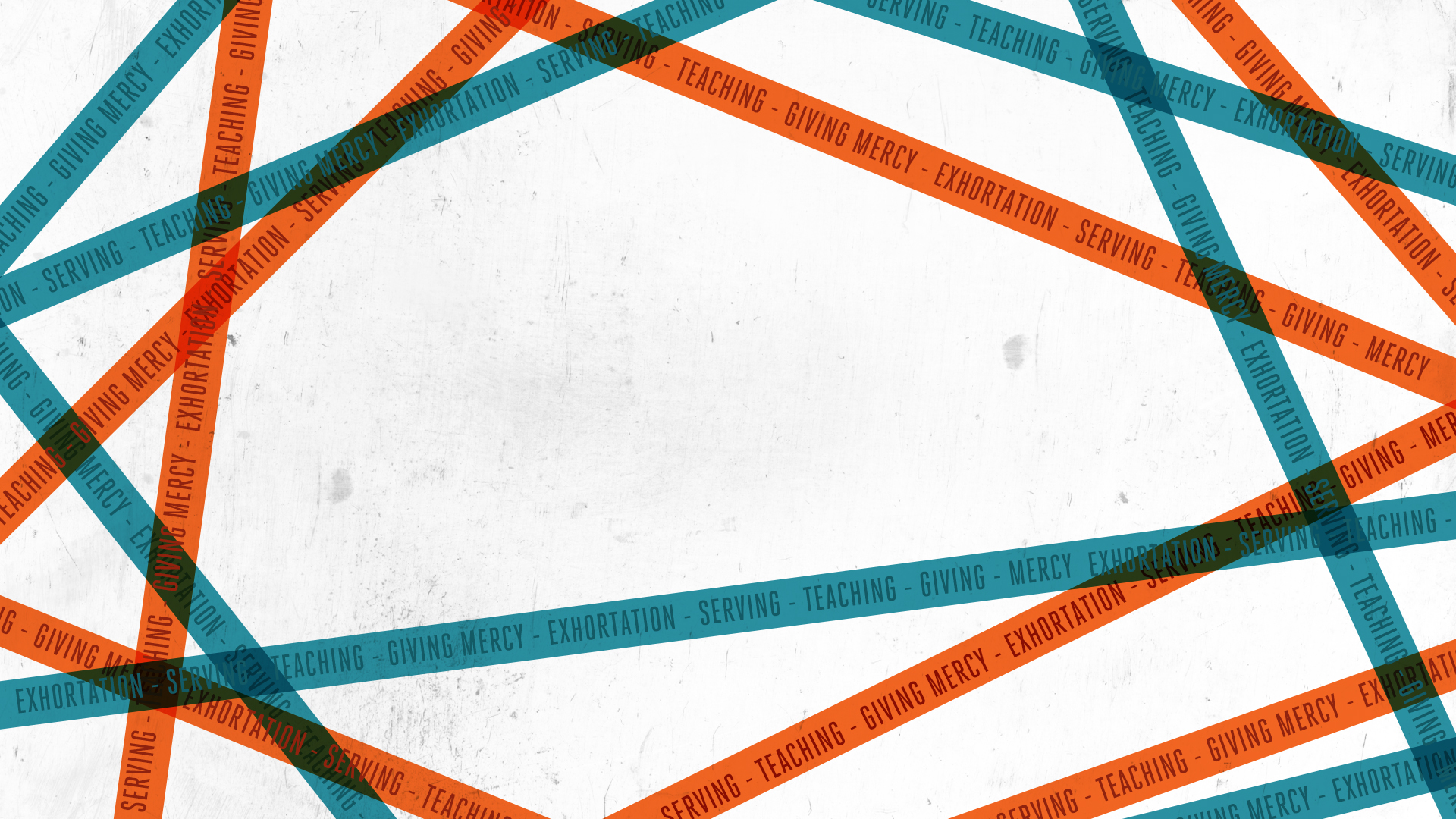 To strengthen
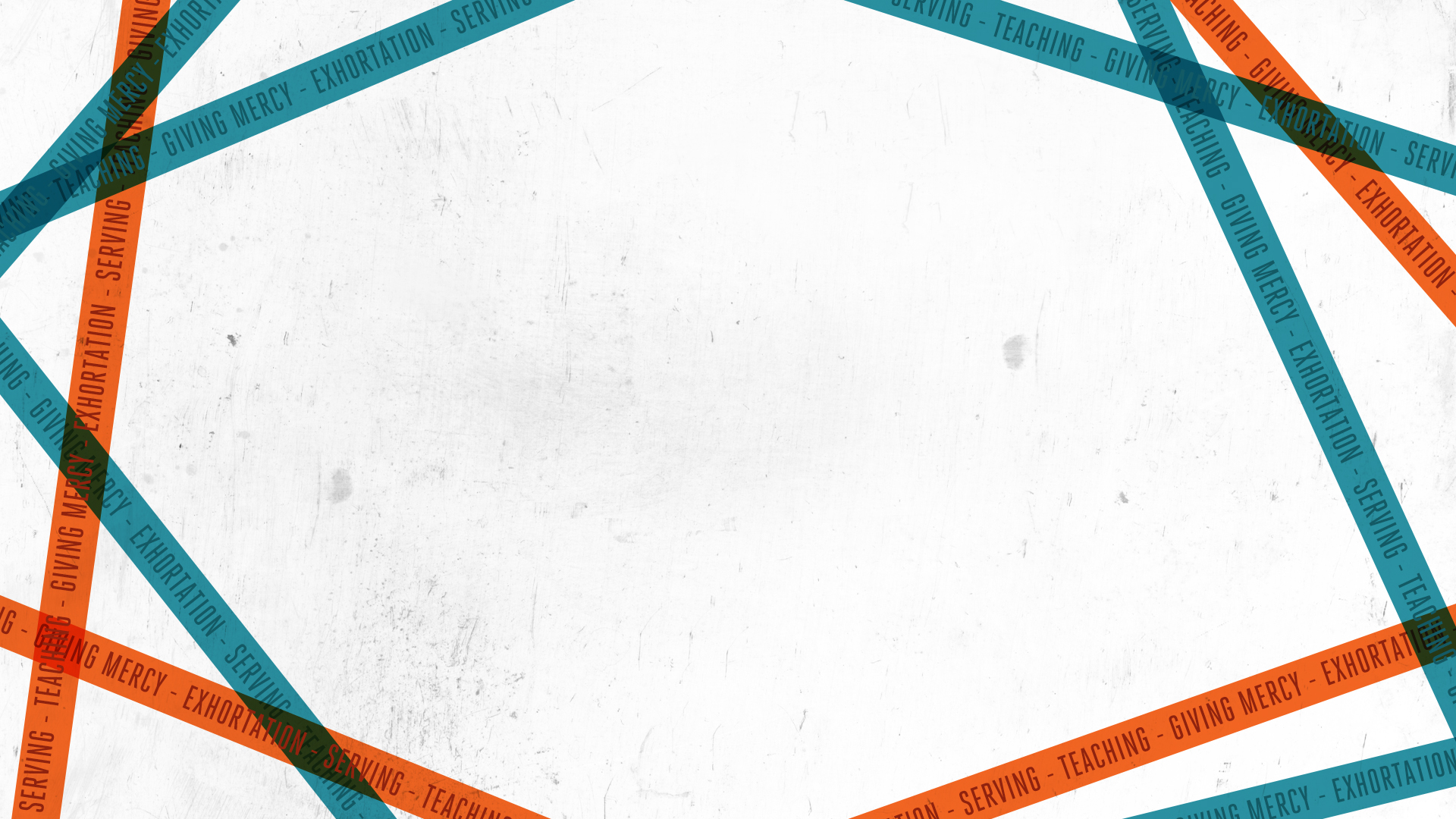 1 Corinthians 12:7
New Living Translation
7 A spiritual gift is given to each of us so we can help each other.
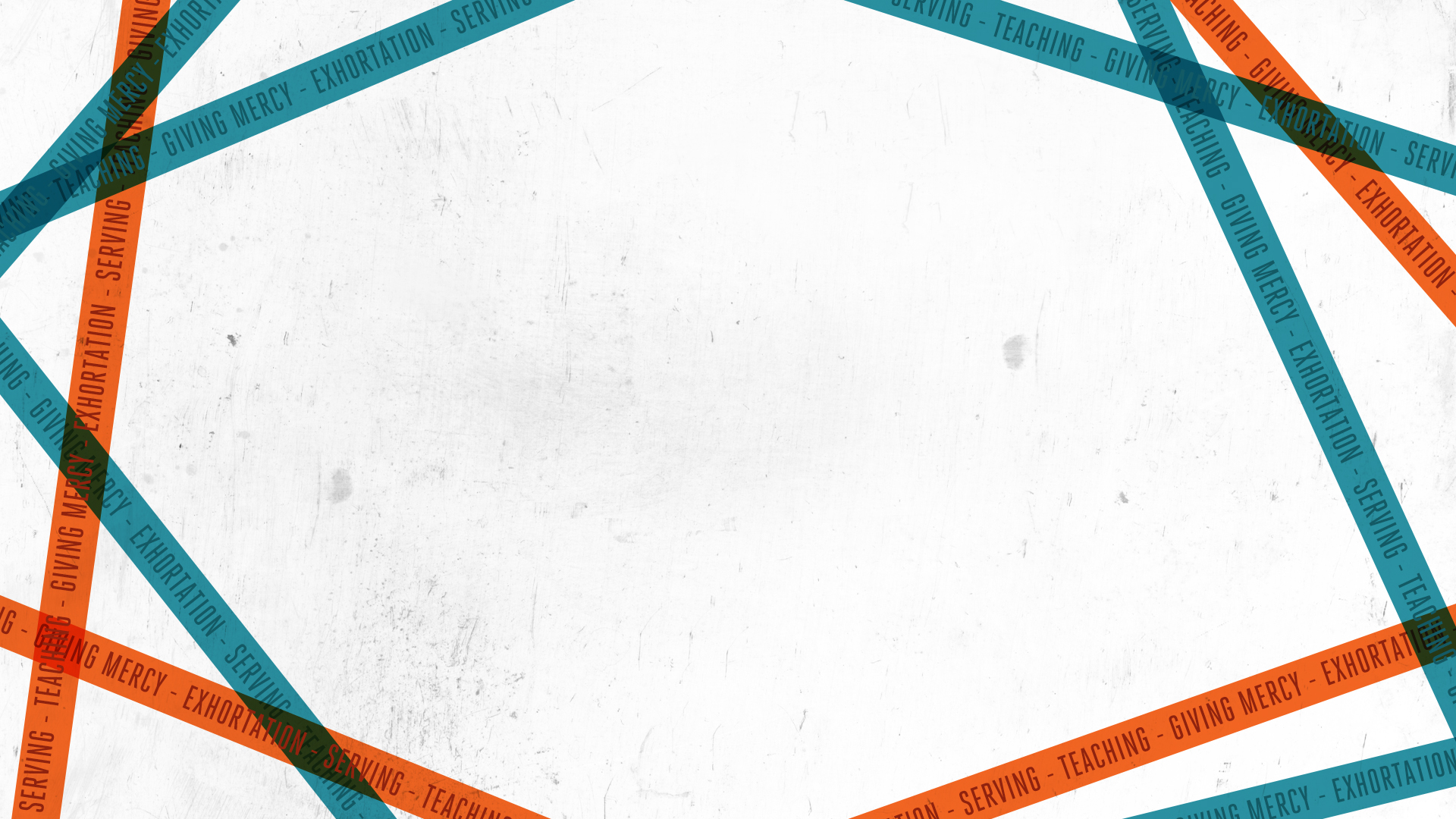 Romans 1:11-12
New Living Translation
For I long to visit you so I can bring you some spiritual gift that will help you grow strong in the Lord. 12 When we get together, I want to encourage you in your faith, but I also want to be encouraged by yours.
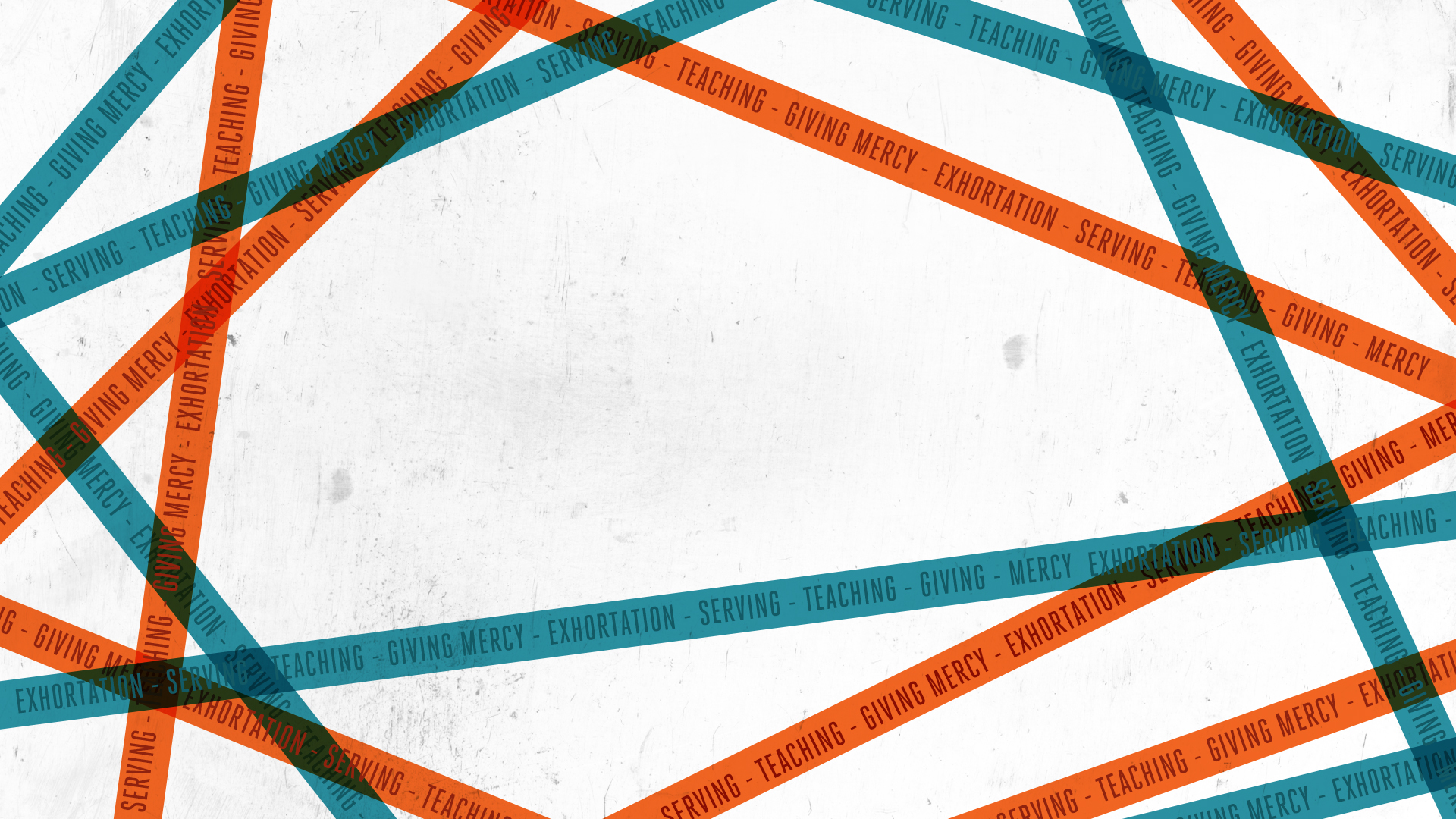 Desire it
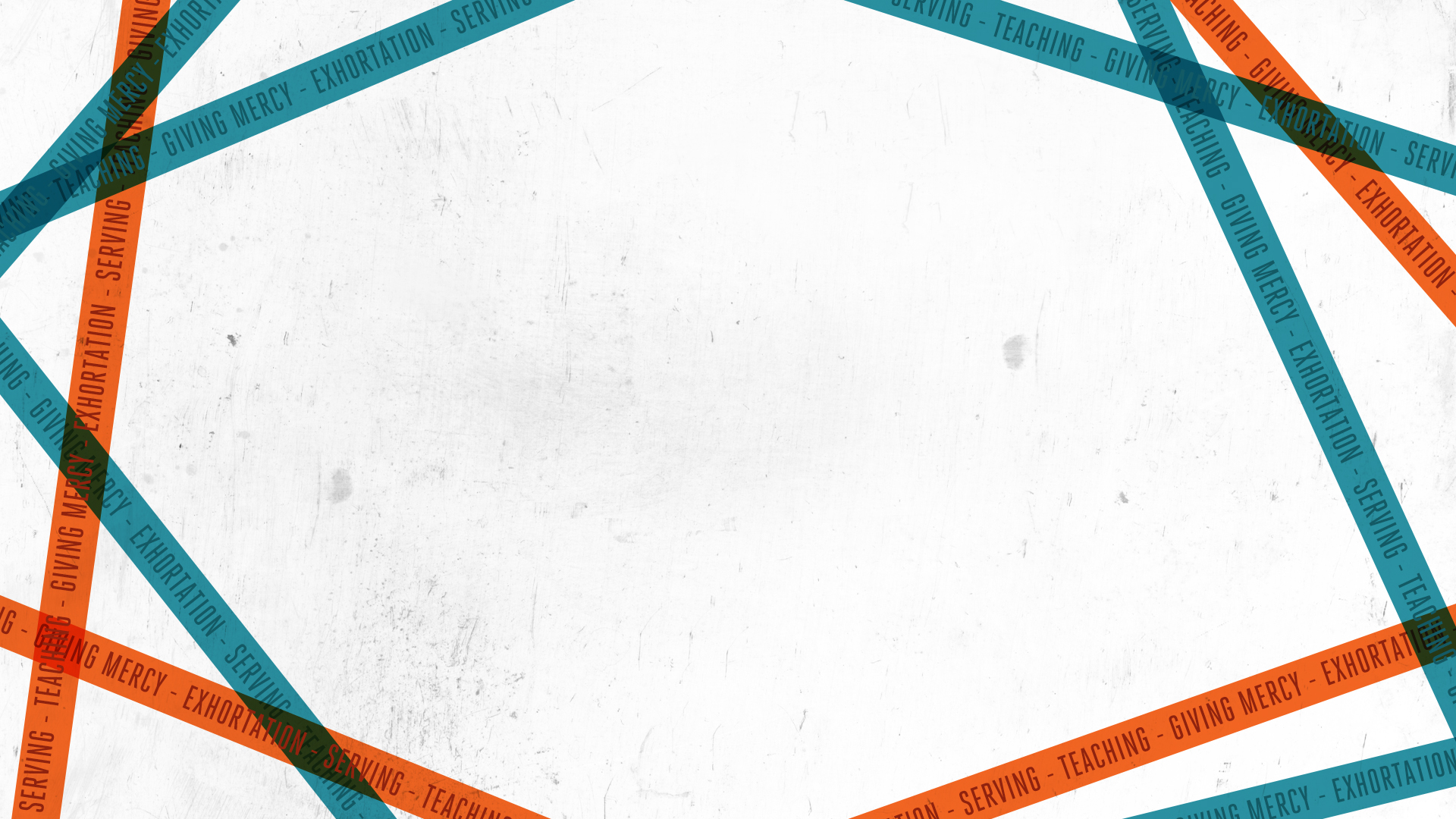 1 Corinthians 12:31a
New Living Translation
So you should earnestly desire the most helpful gifts.
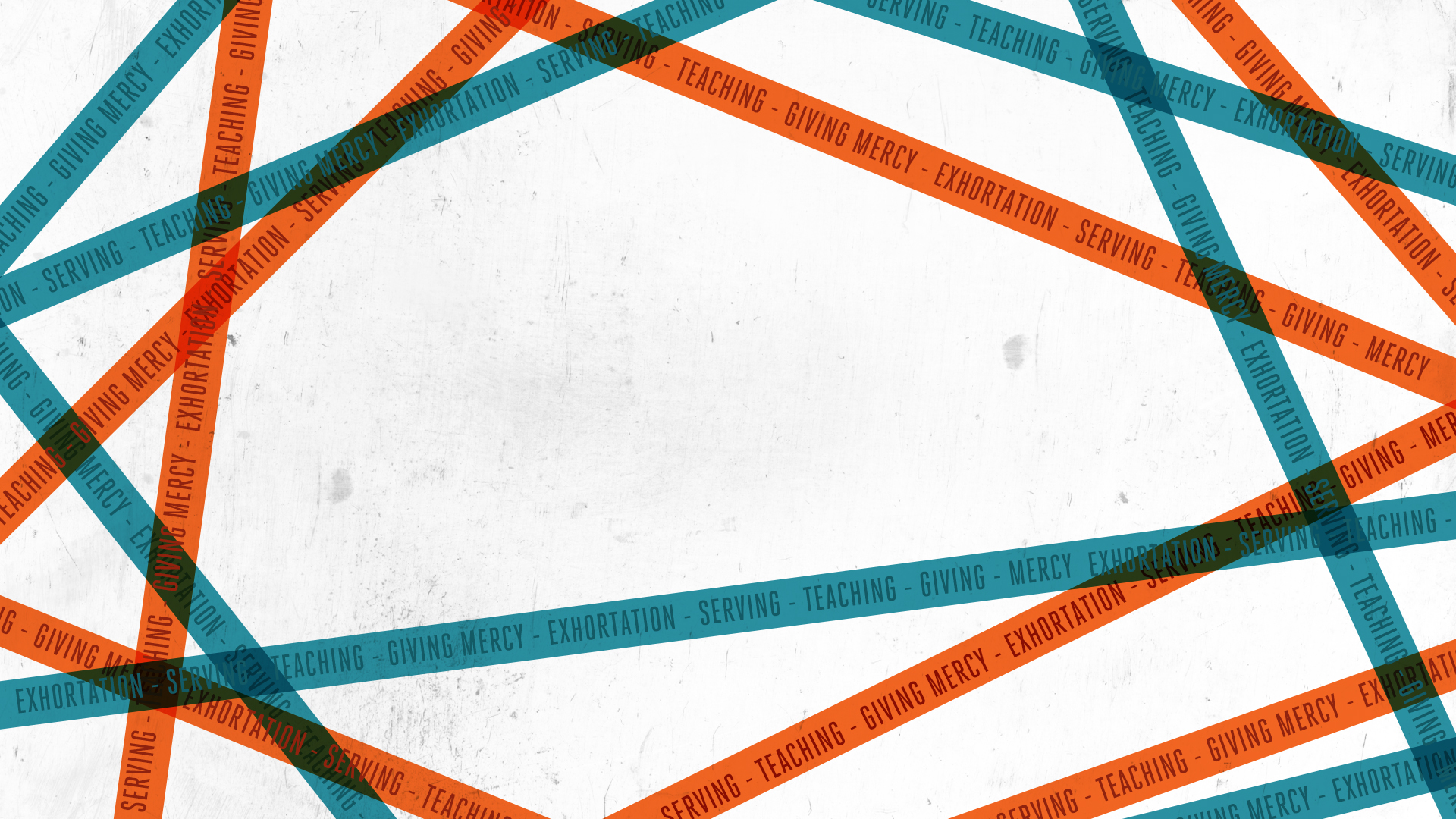 study it
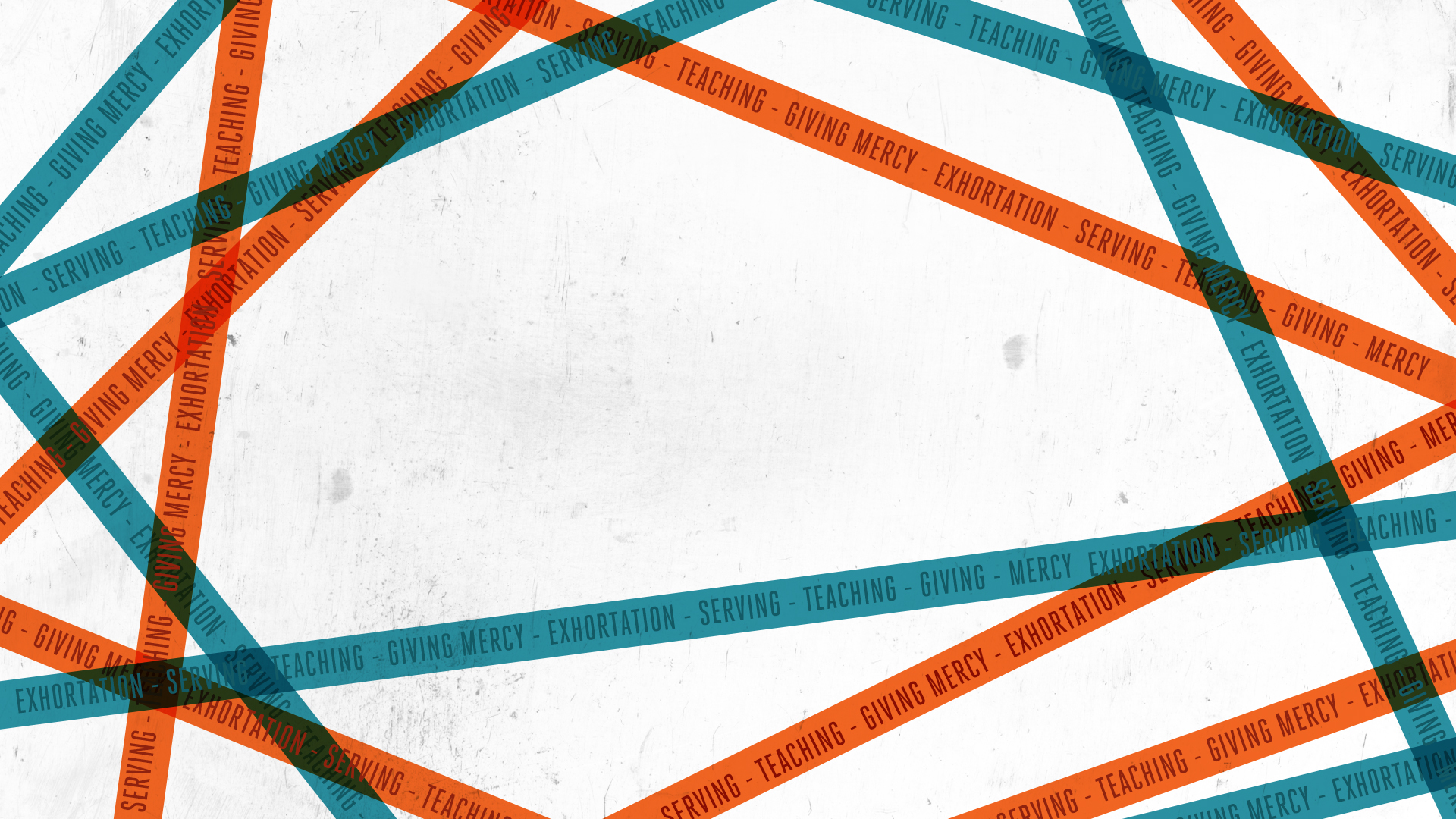 USE it
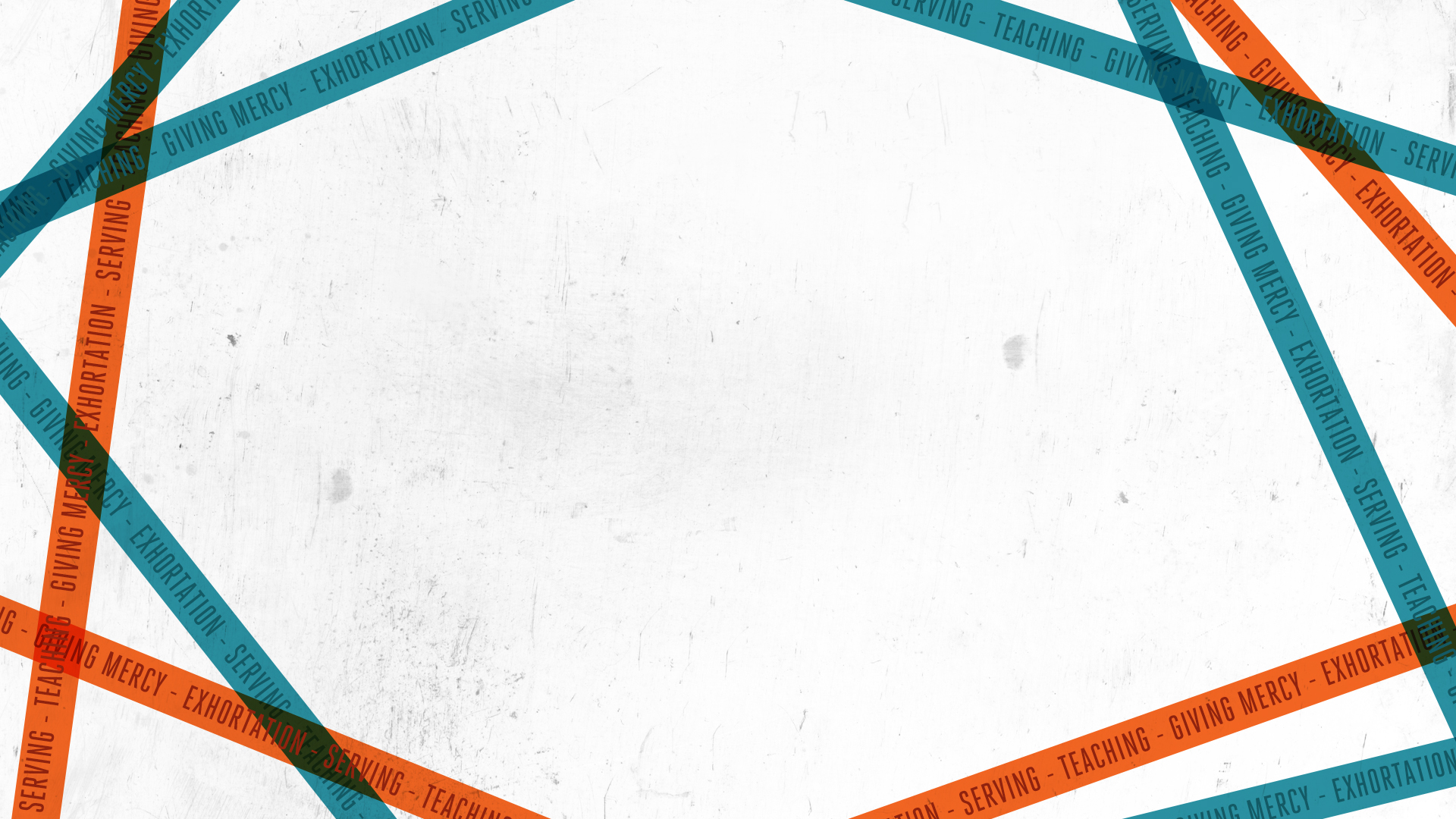 1 Timothy 4:14-15
New Living Translation
14 Do not neglect the spiritual gift you received through the prophecy spoken over you when the elders of the church laid their hands on you. 15 Give your complete attention to these matters. Throw yourself into your tasks so that everyone will see your progress.
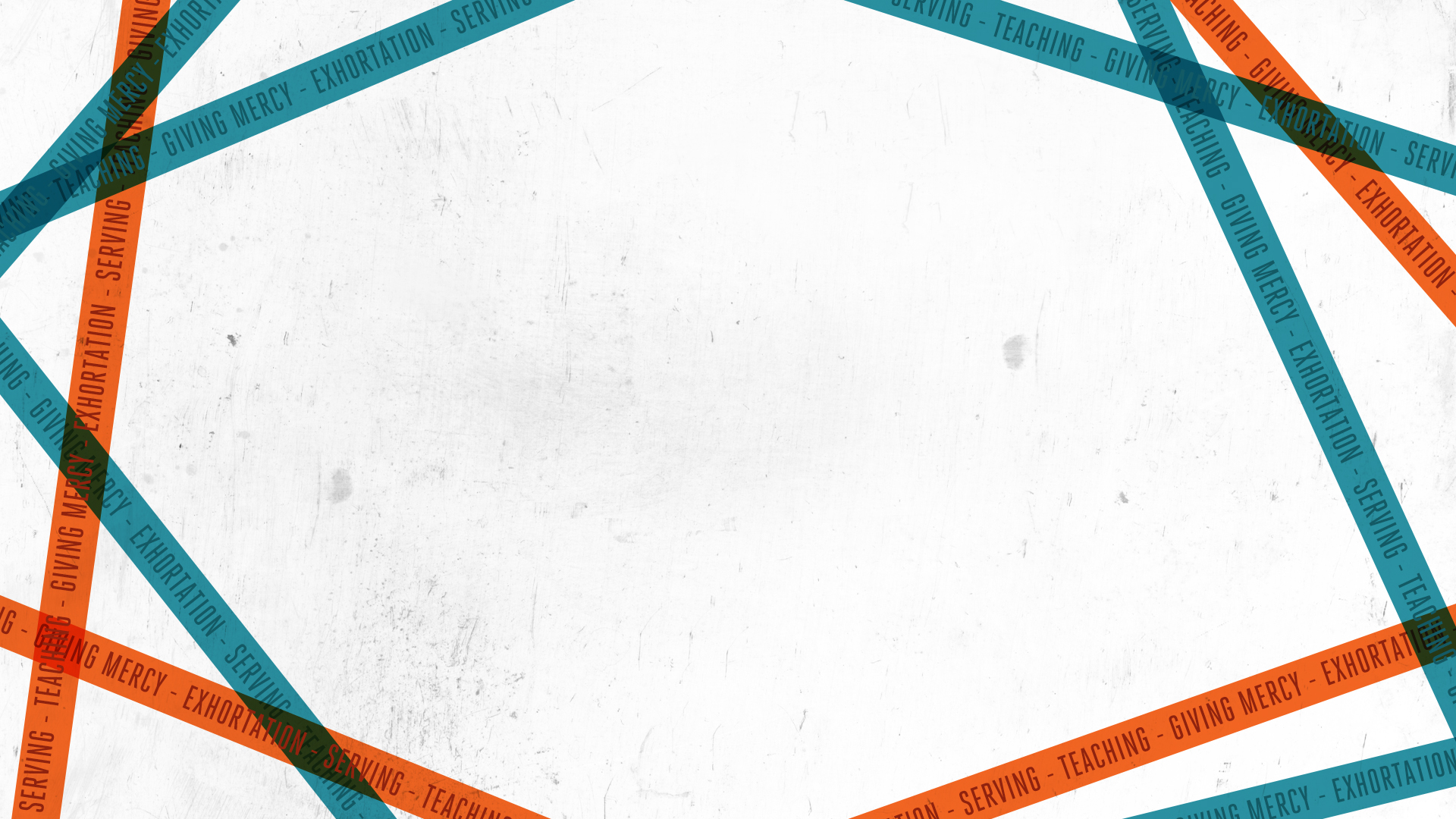 2 Timothy 1:6
New Living Translation
This is why I remind you to fan into flames the spiritual gift God gave you when I laid my hands on you.